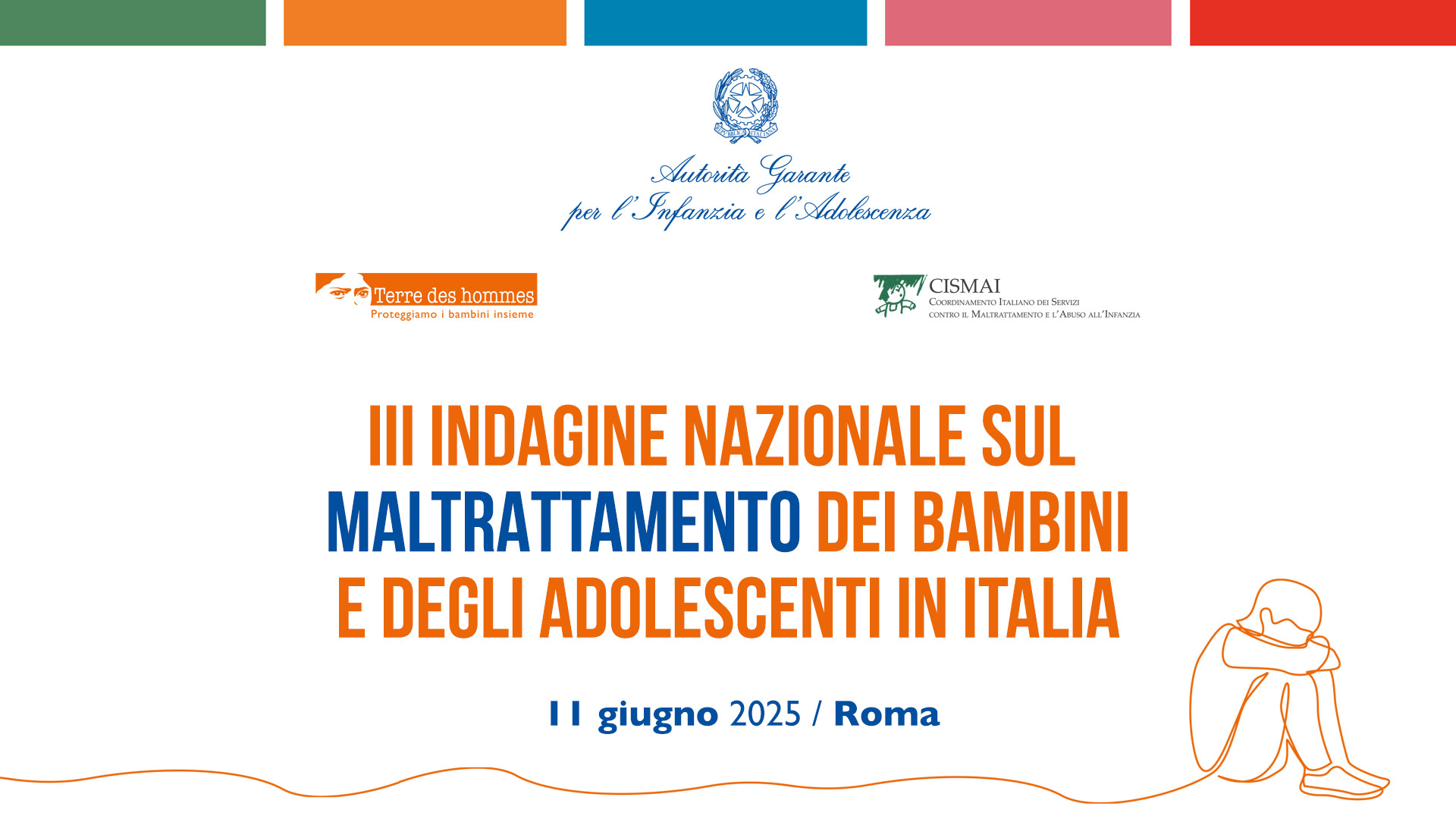 1
IRISULTATI
Federica Giannotta                                                                      Rocco Briganti
Terre des Hommes Italia				       CISMAI
2
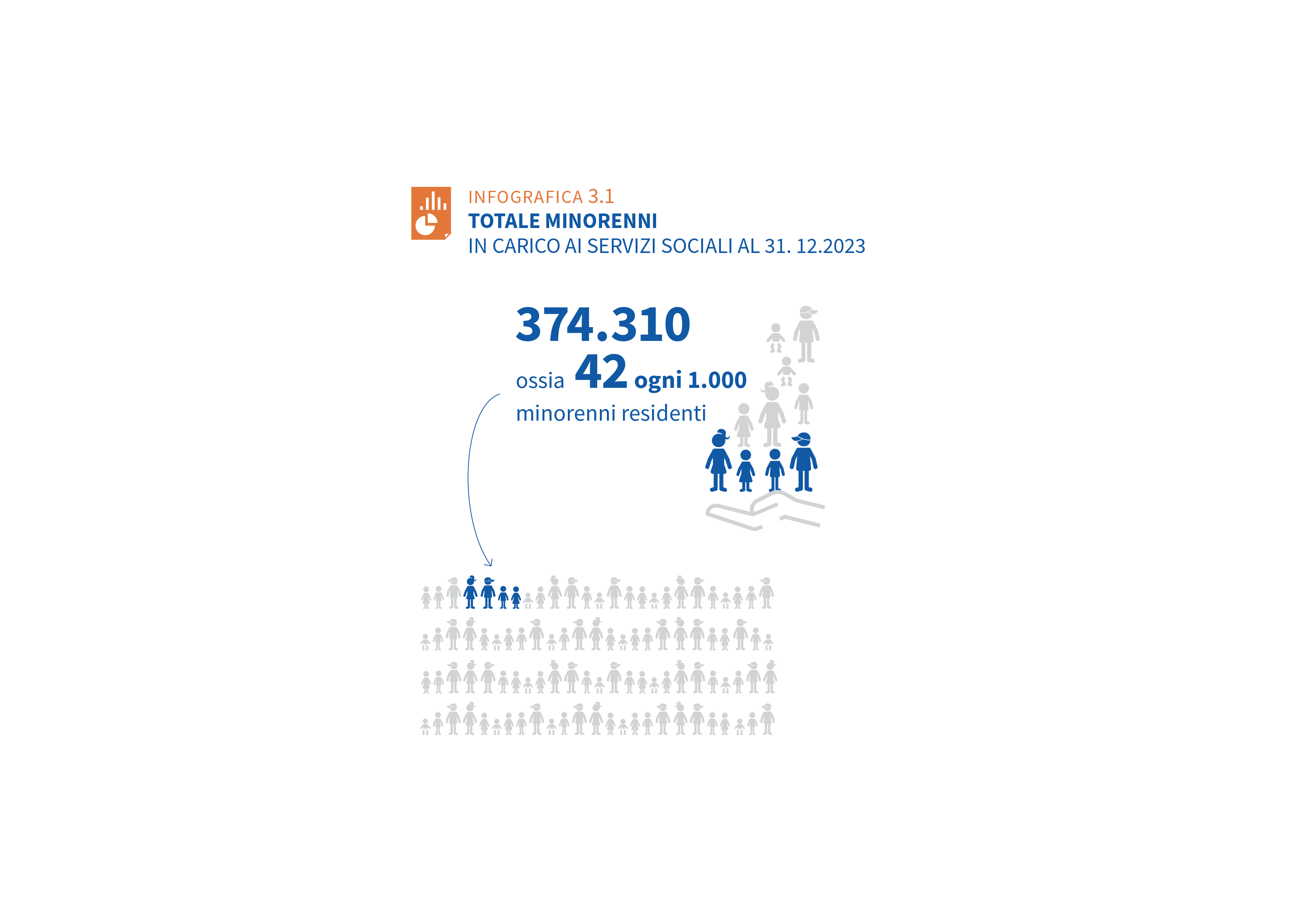 Quanti i minorenni fragili?
3
Chi sono i minorenni fragili?
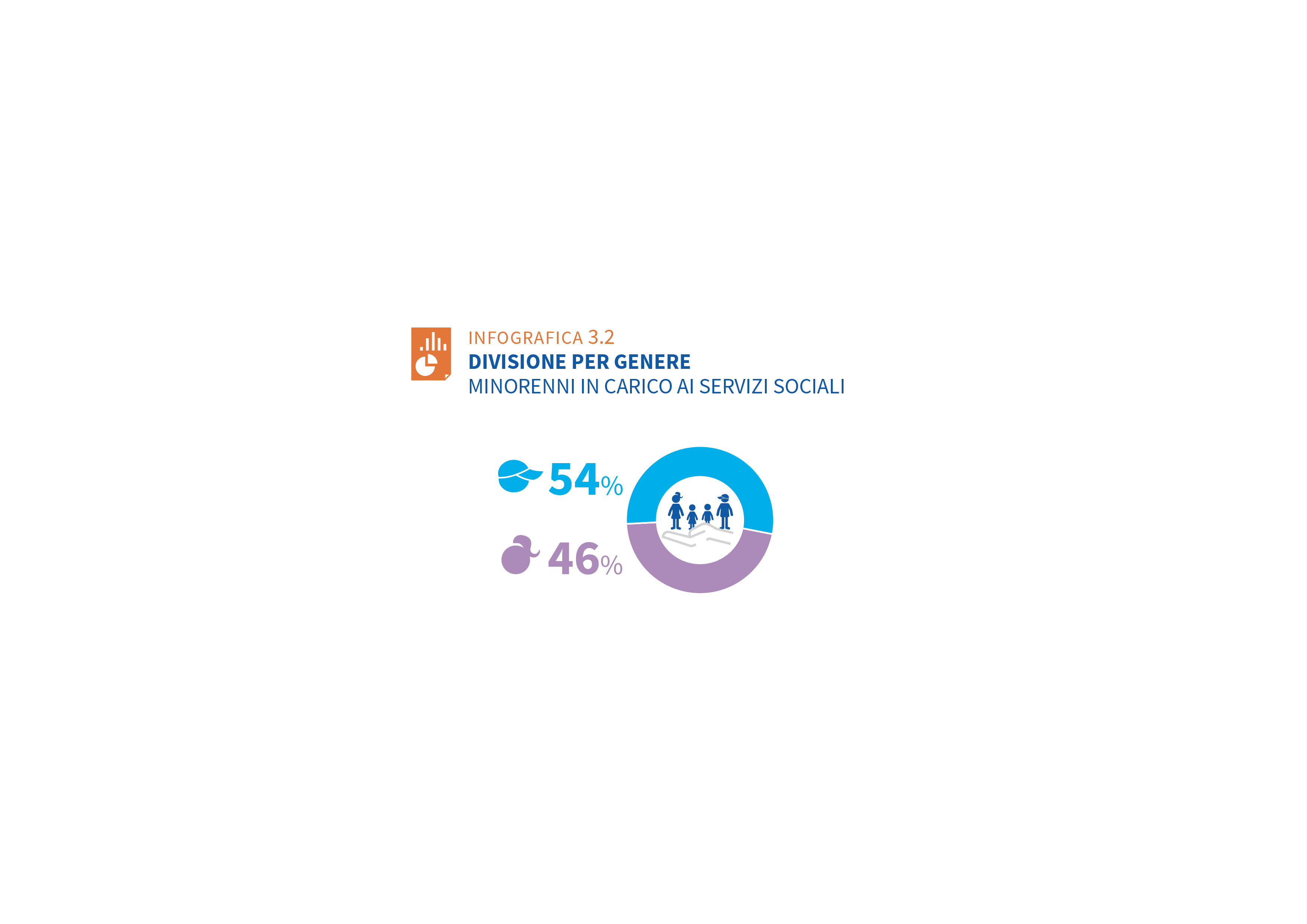 4
Chi sono i minorenni fragili?
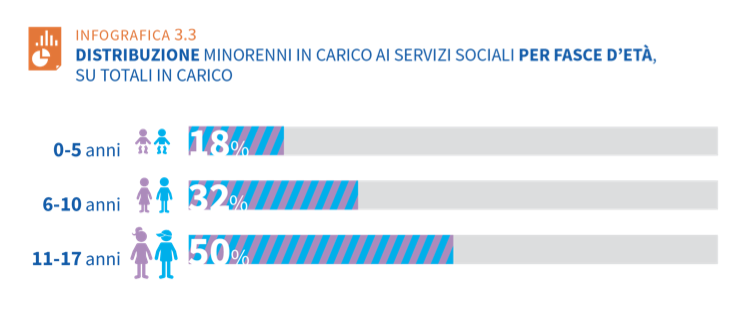 5
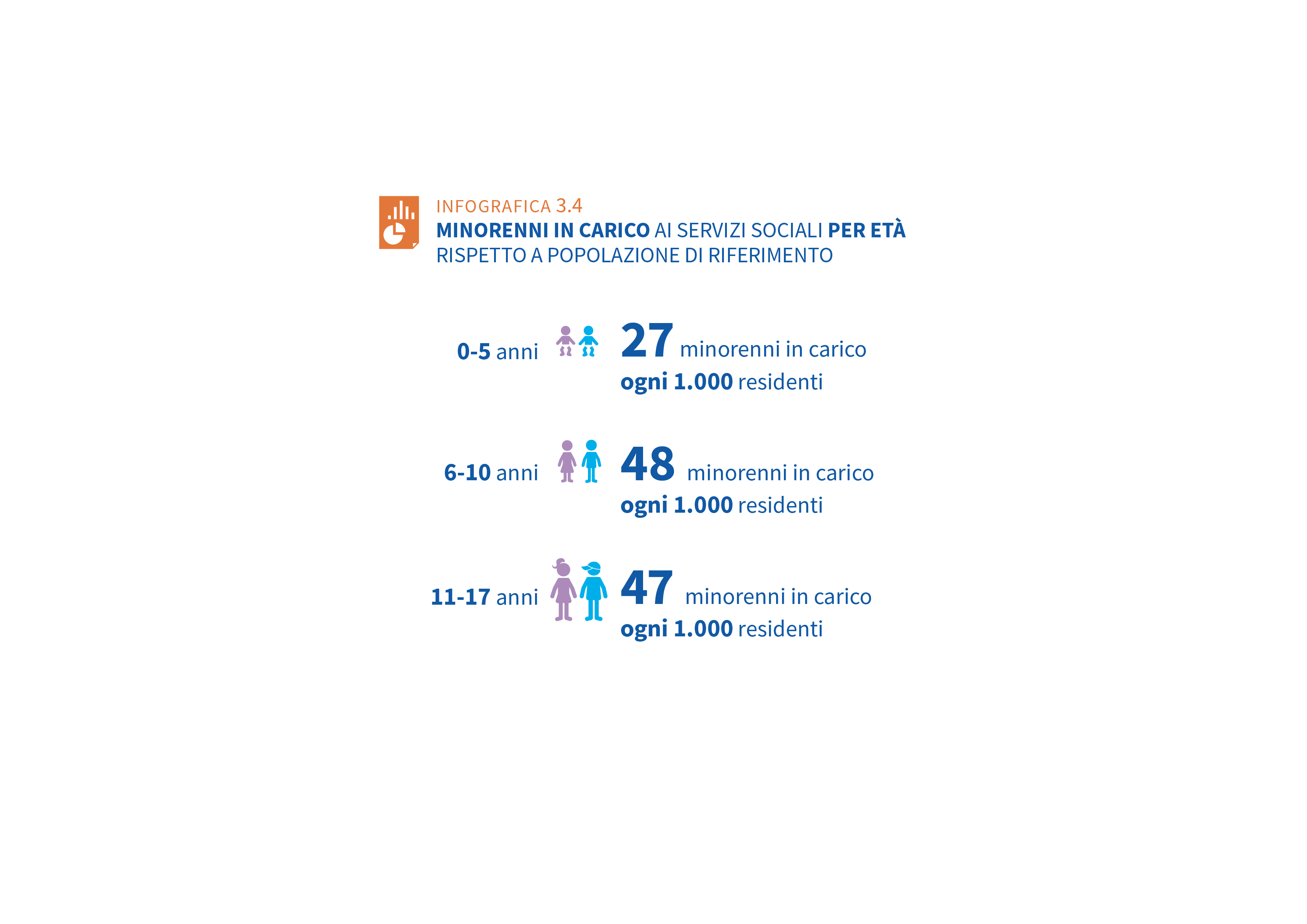 Età efragilità
6
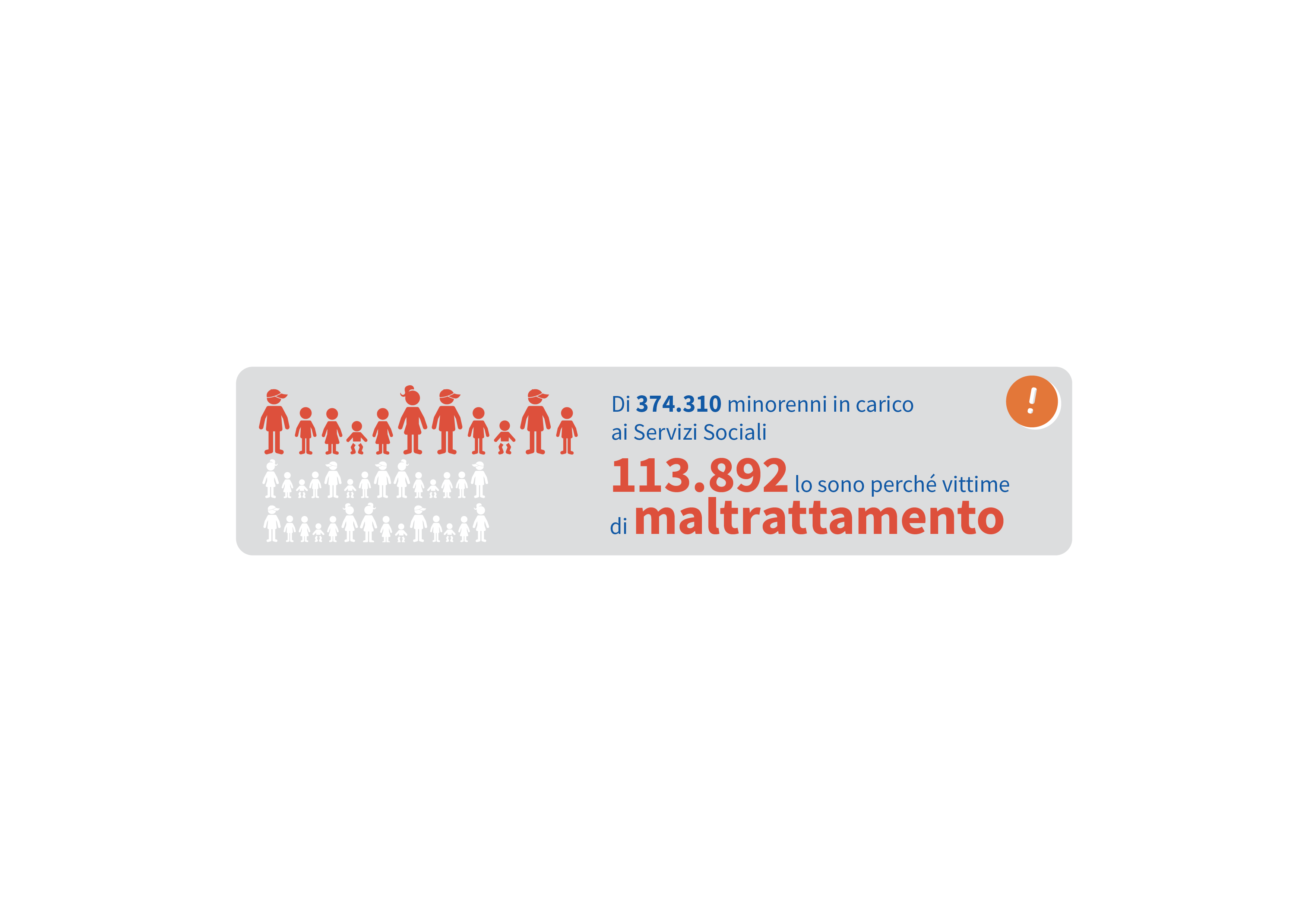 Quante le vittime di maltrattamento?
7
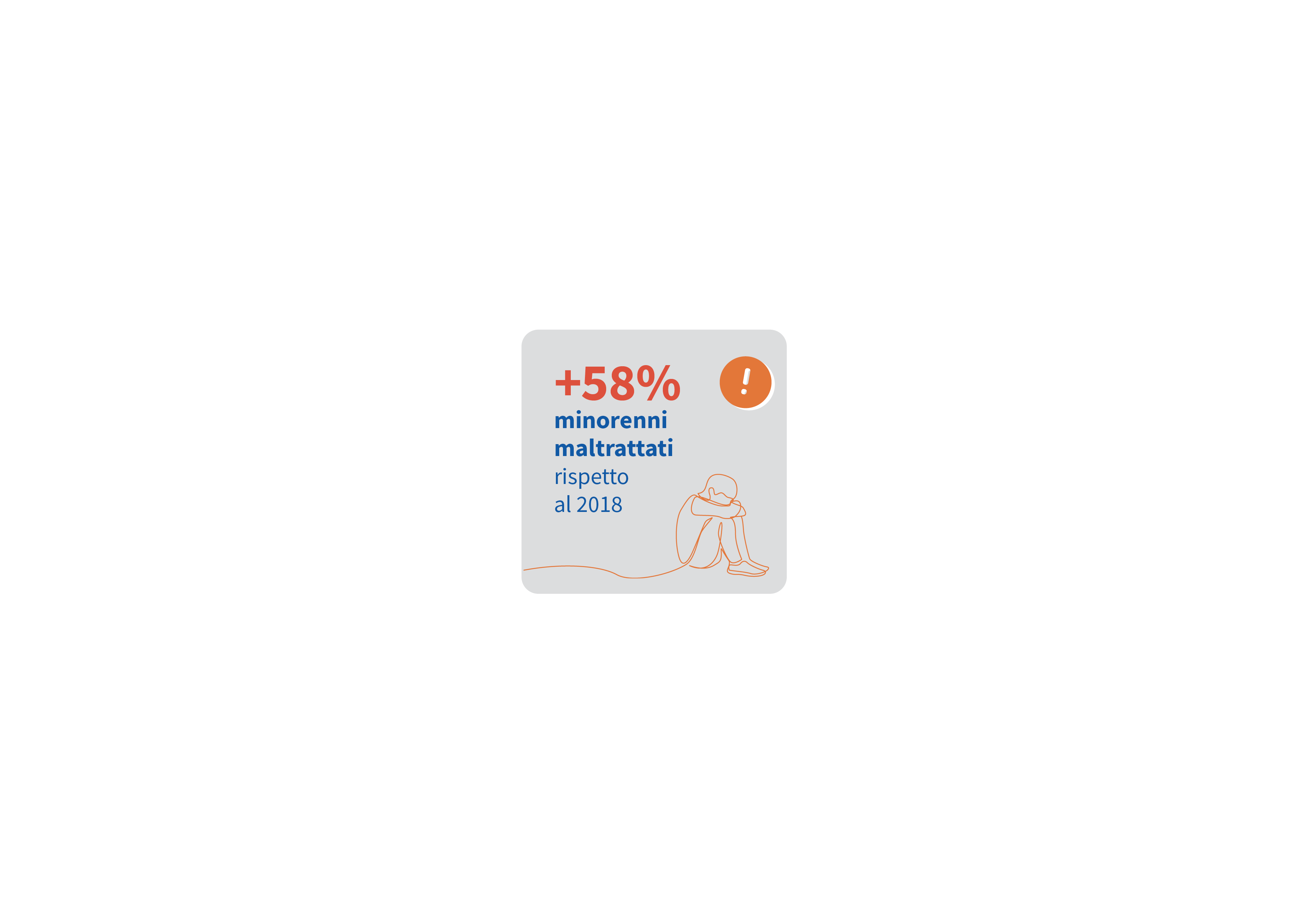 Maltrattamento: il trend
8
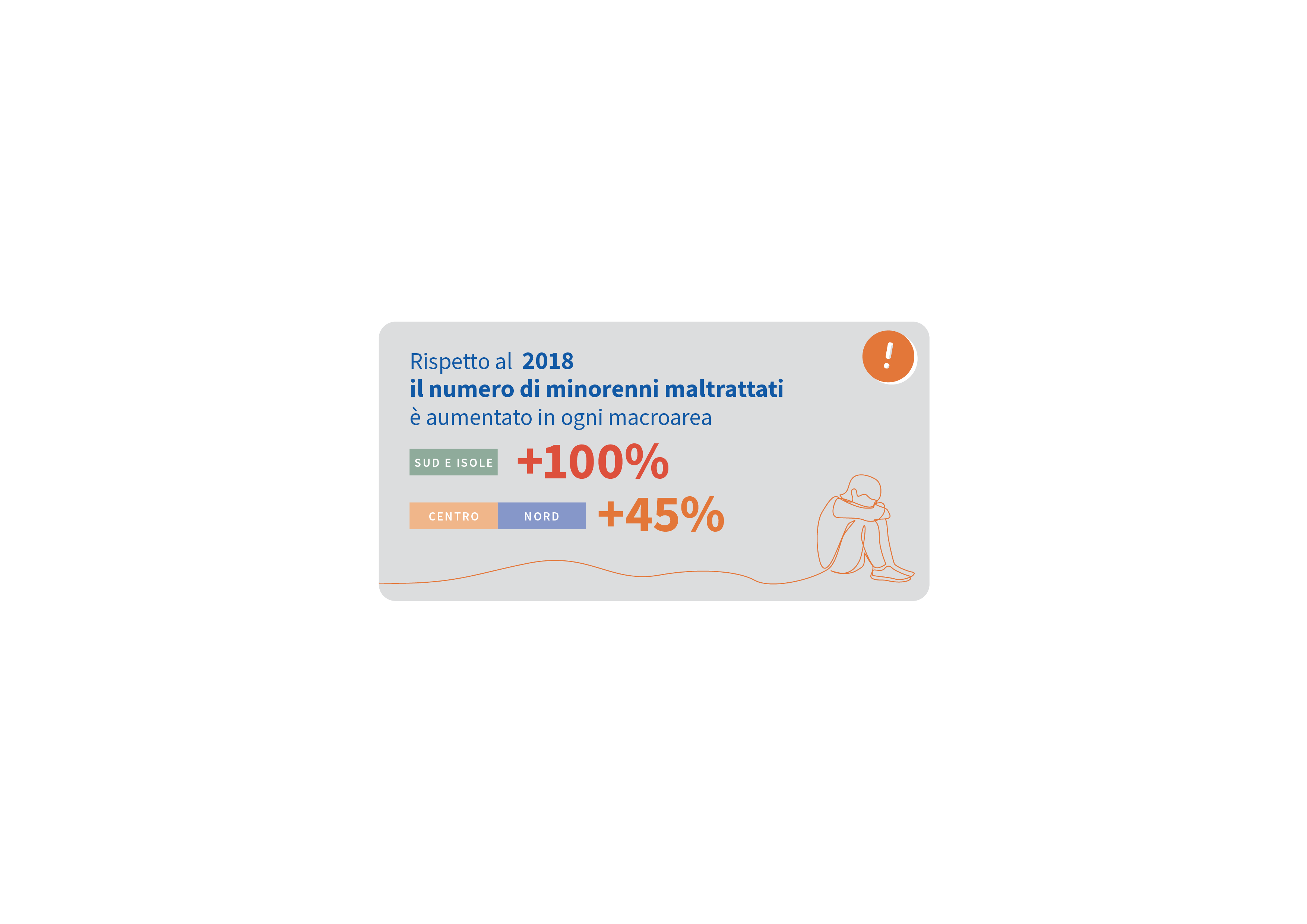 Geografia del trend di aumento
9
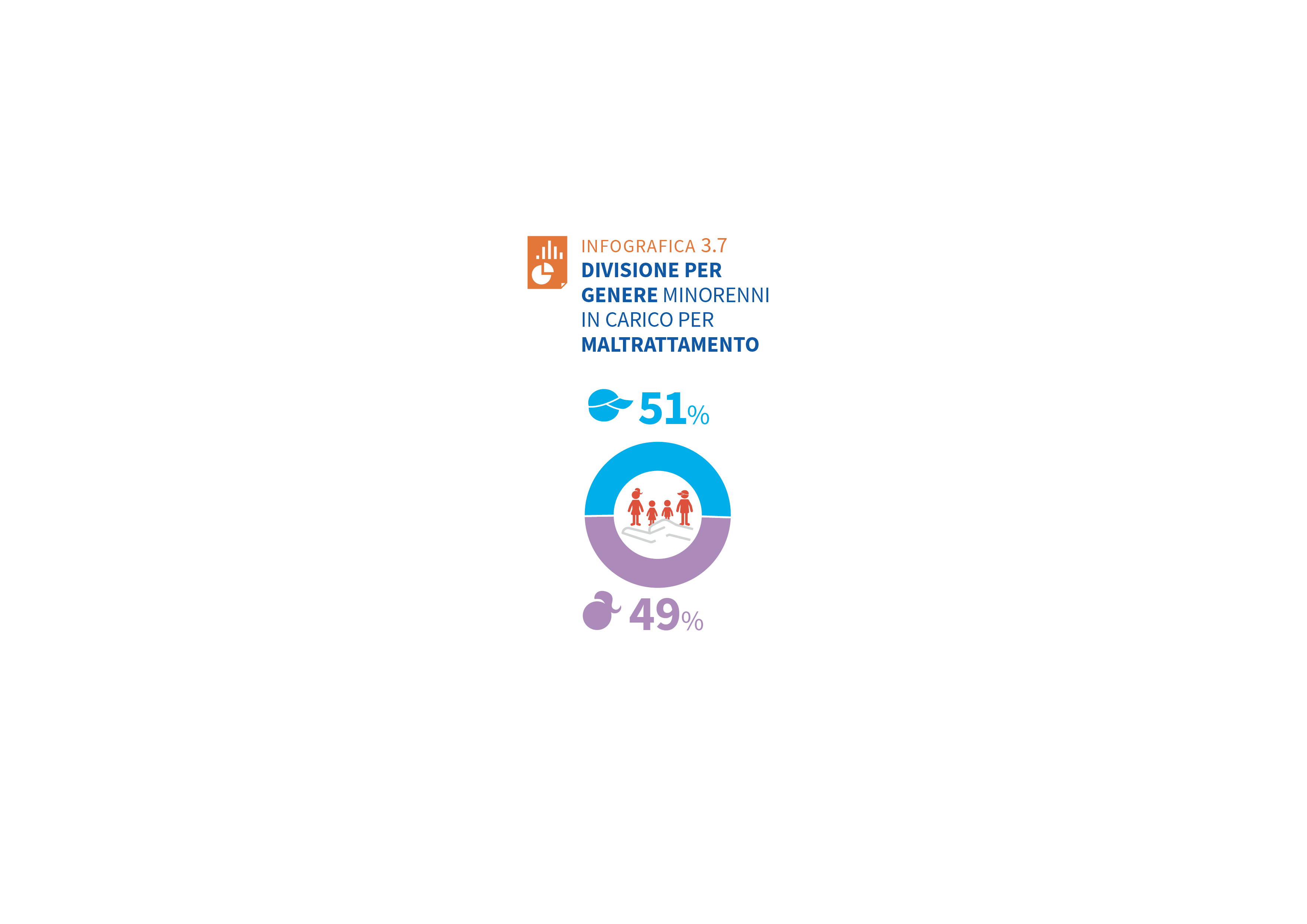 Chi èvittima?
10
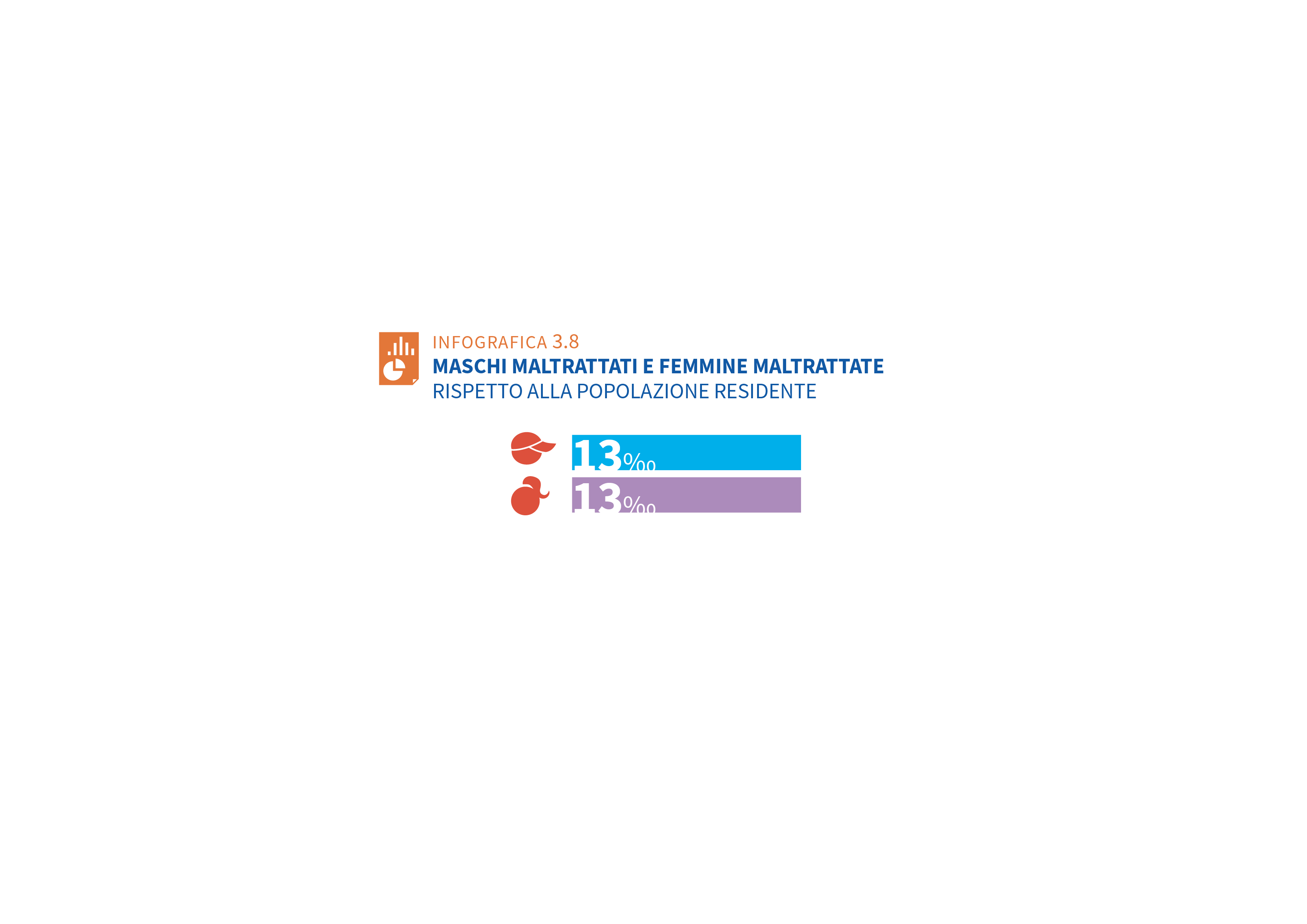 Chi èvittima?
11
Età e maltrattamento
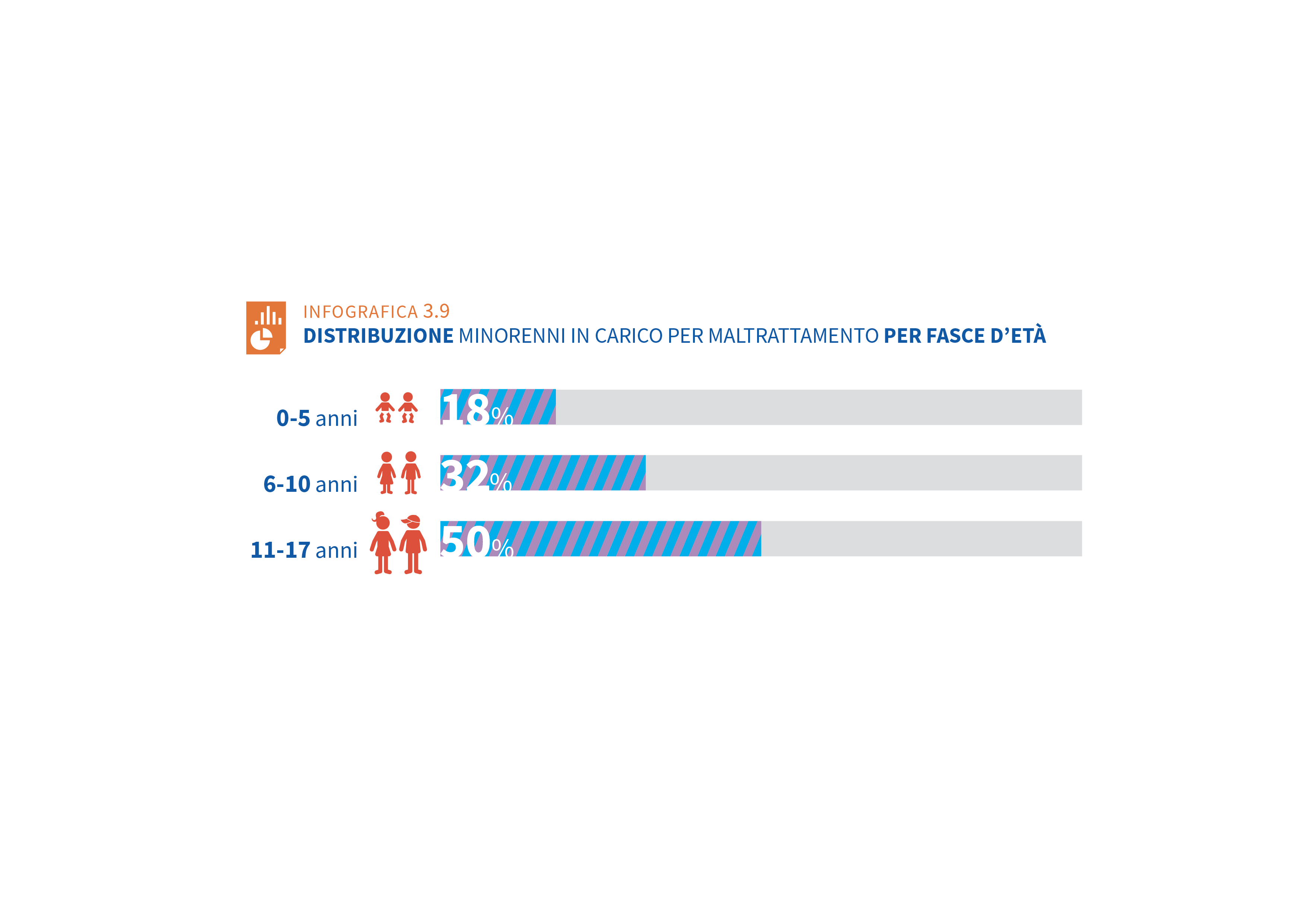 12
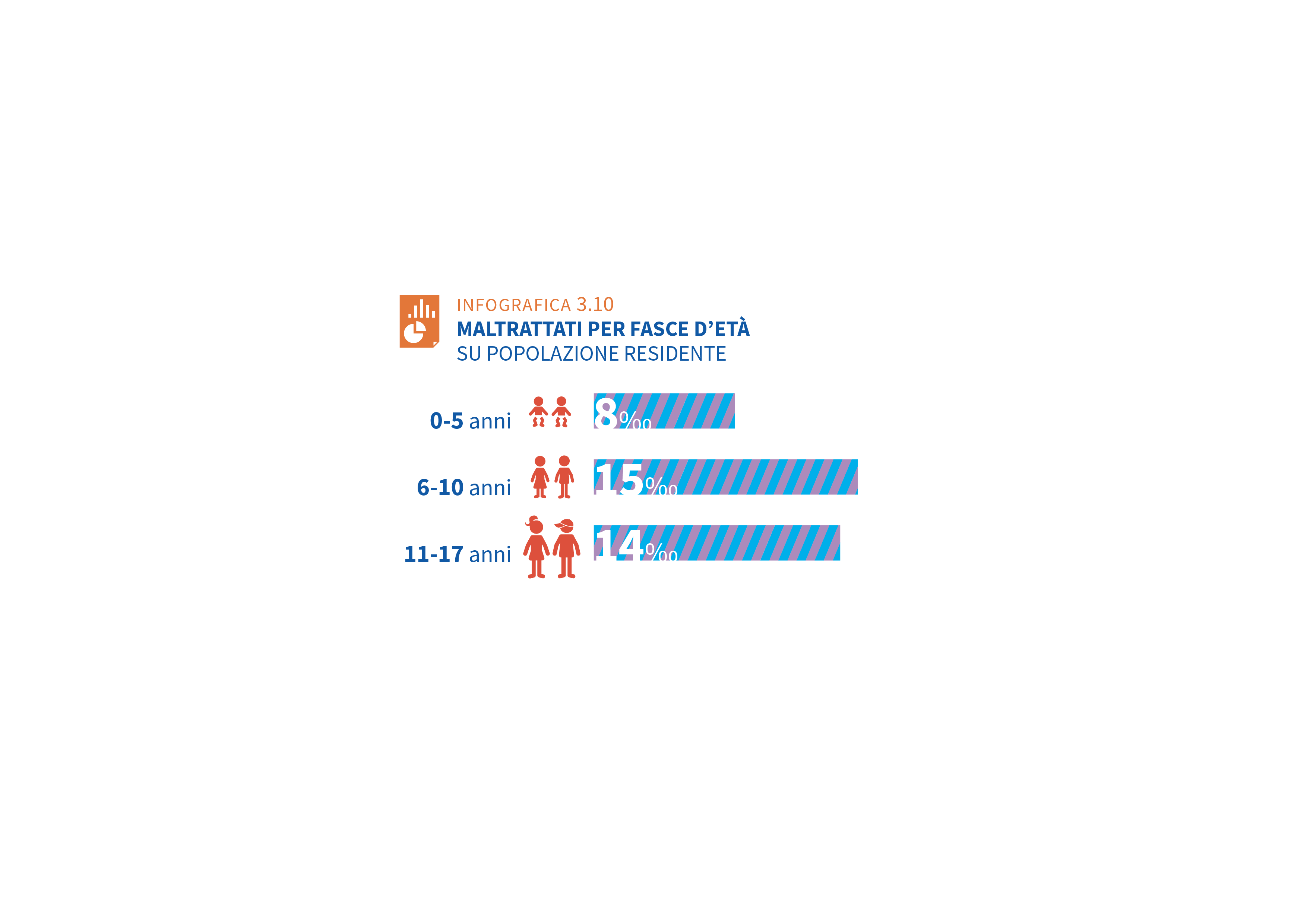 Età e maltrattamento
13
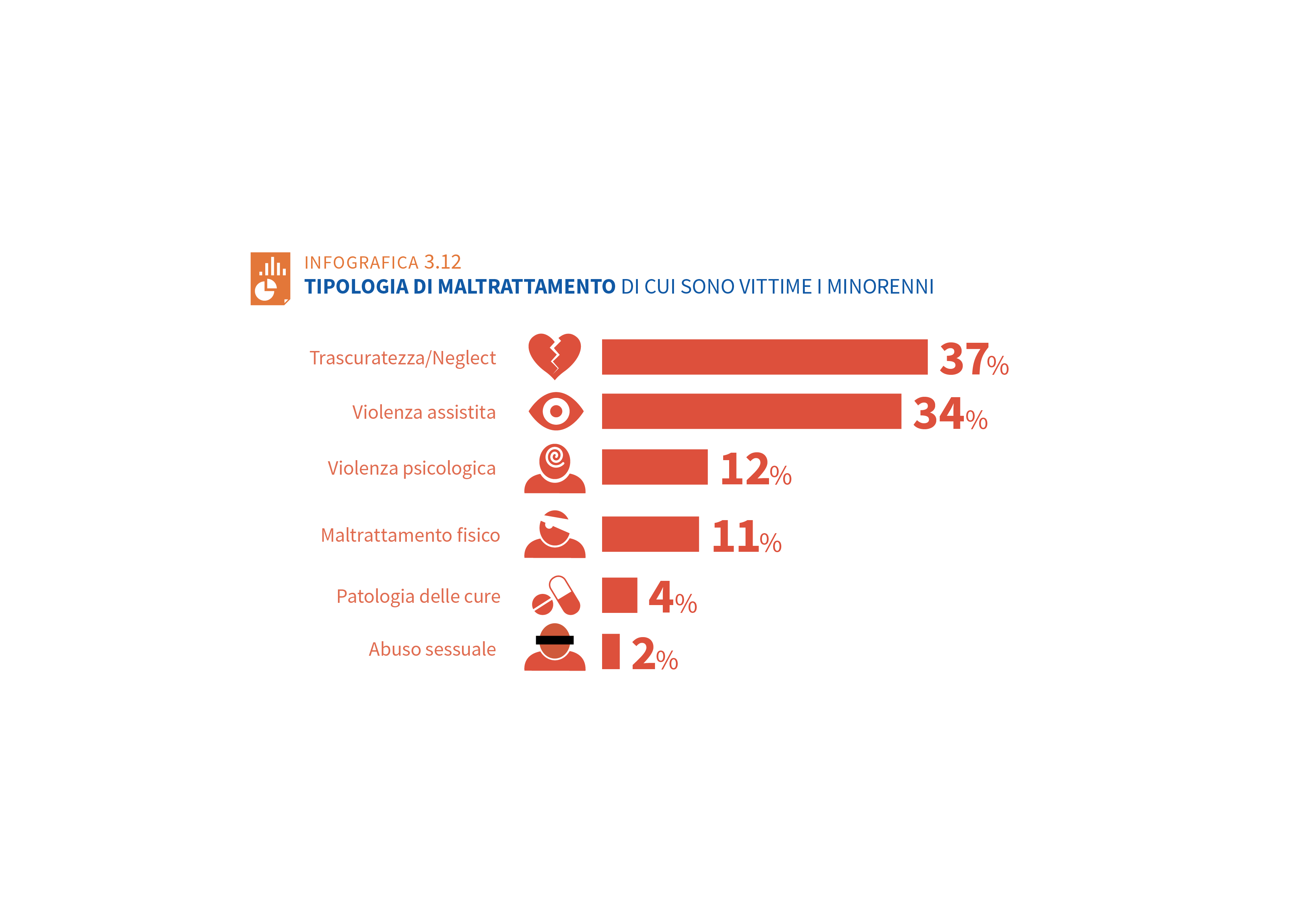 Quale maltrattamento?
14
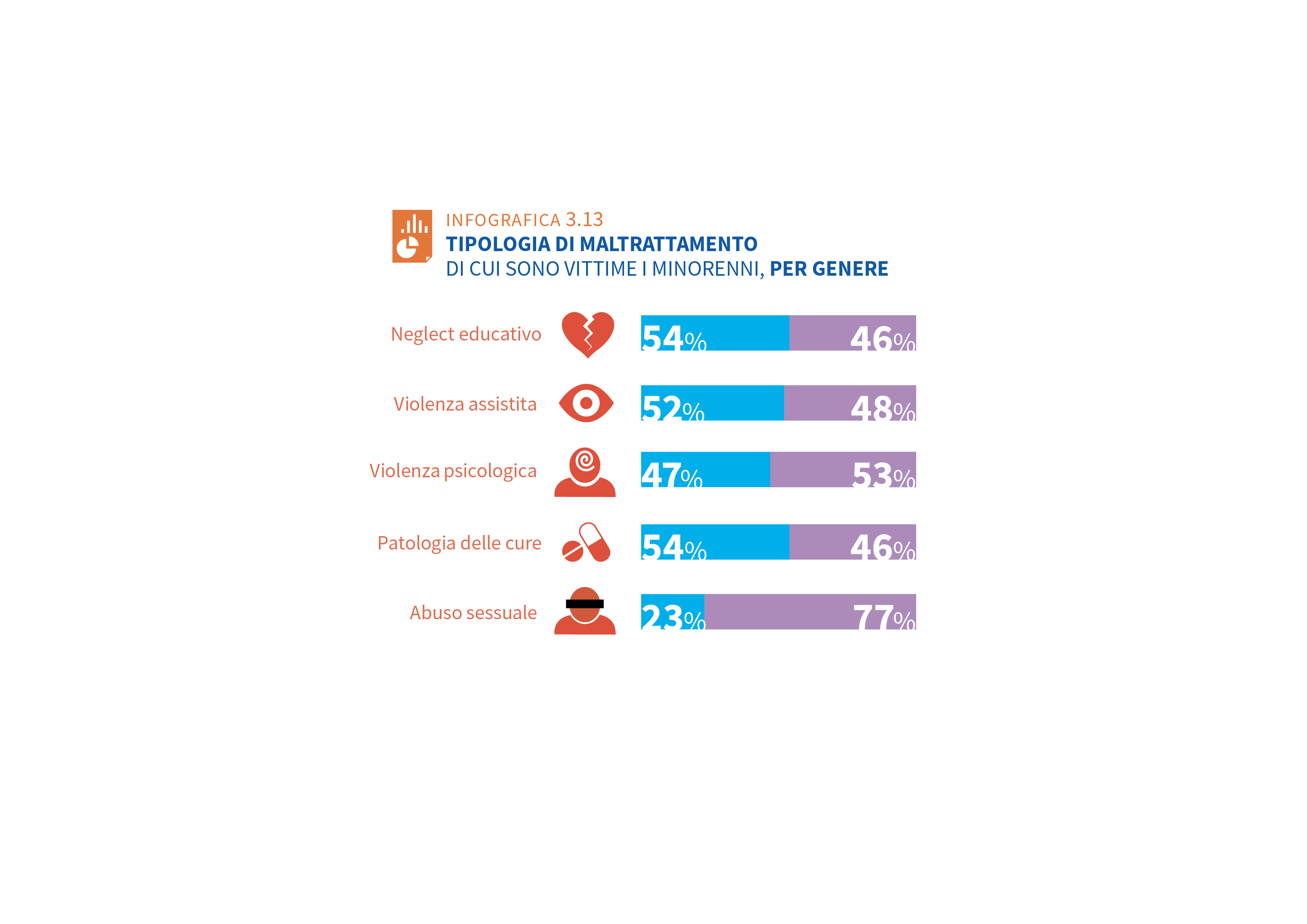 Chi è vittima…
di cosa?
15
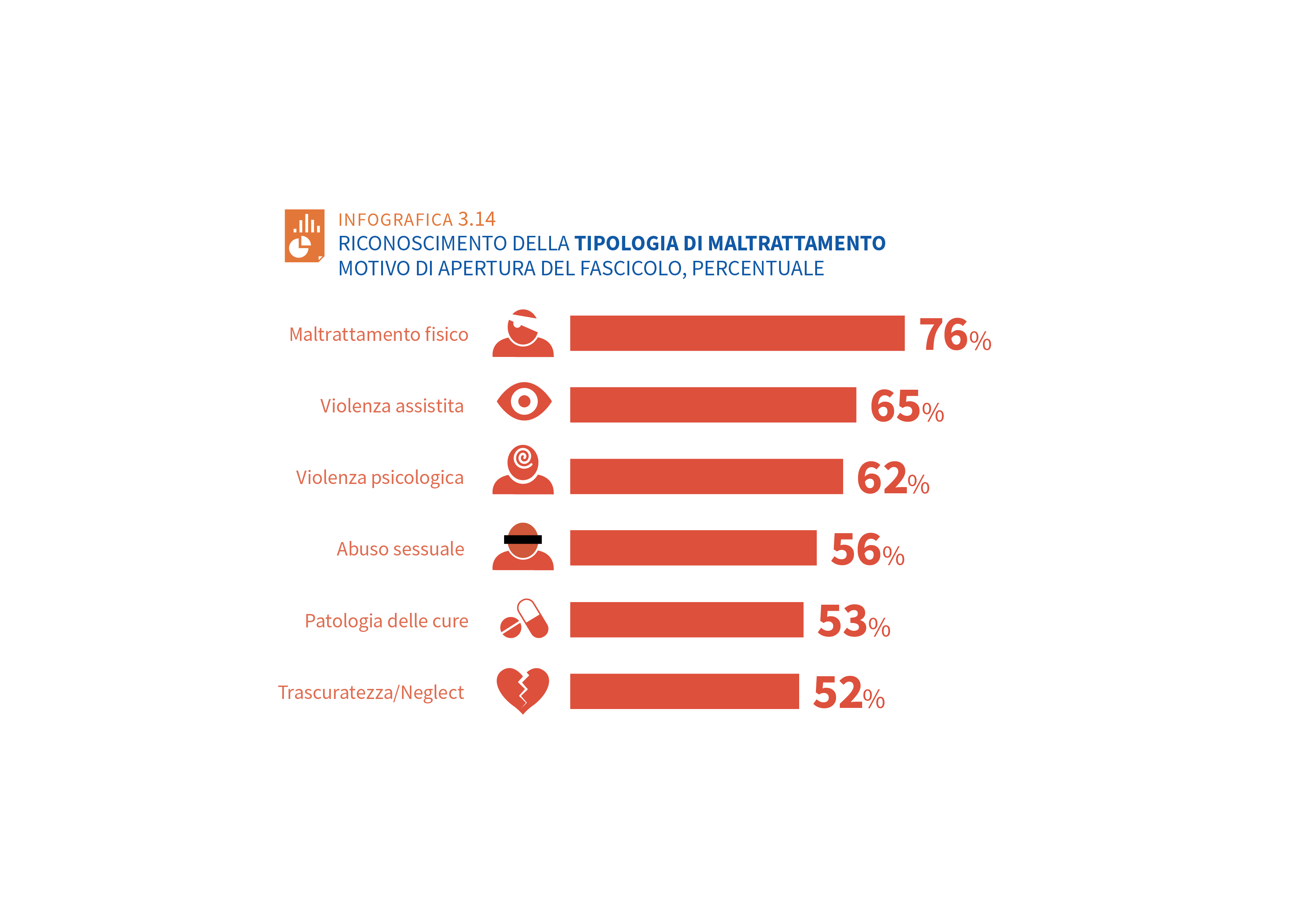 Riconoscibilità 
del maltrattamento
16
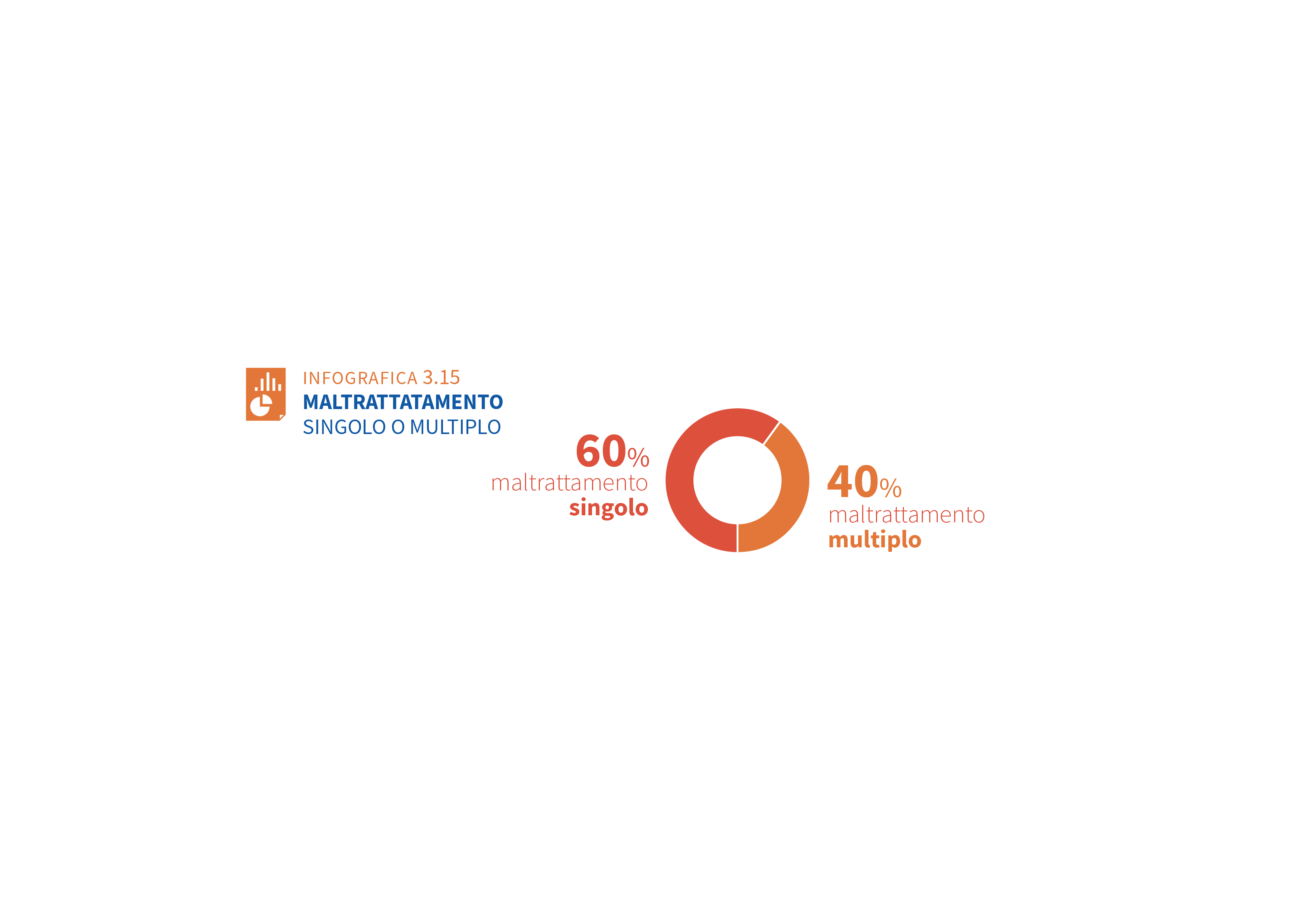 Di quante forme di maltrattamento è vittima il minorenne?
17
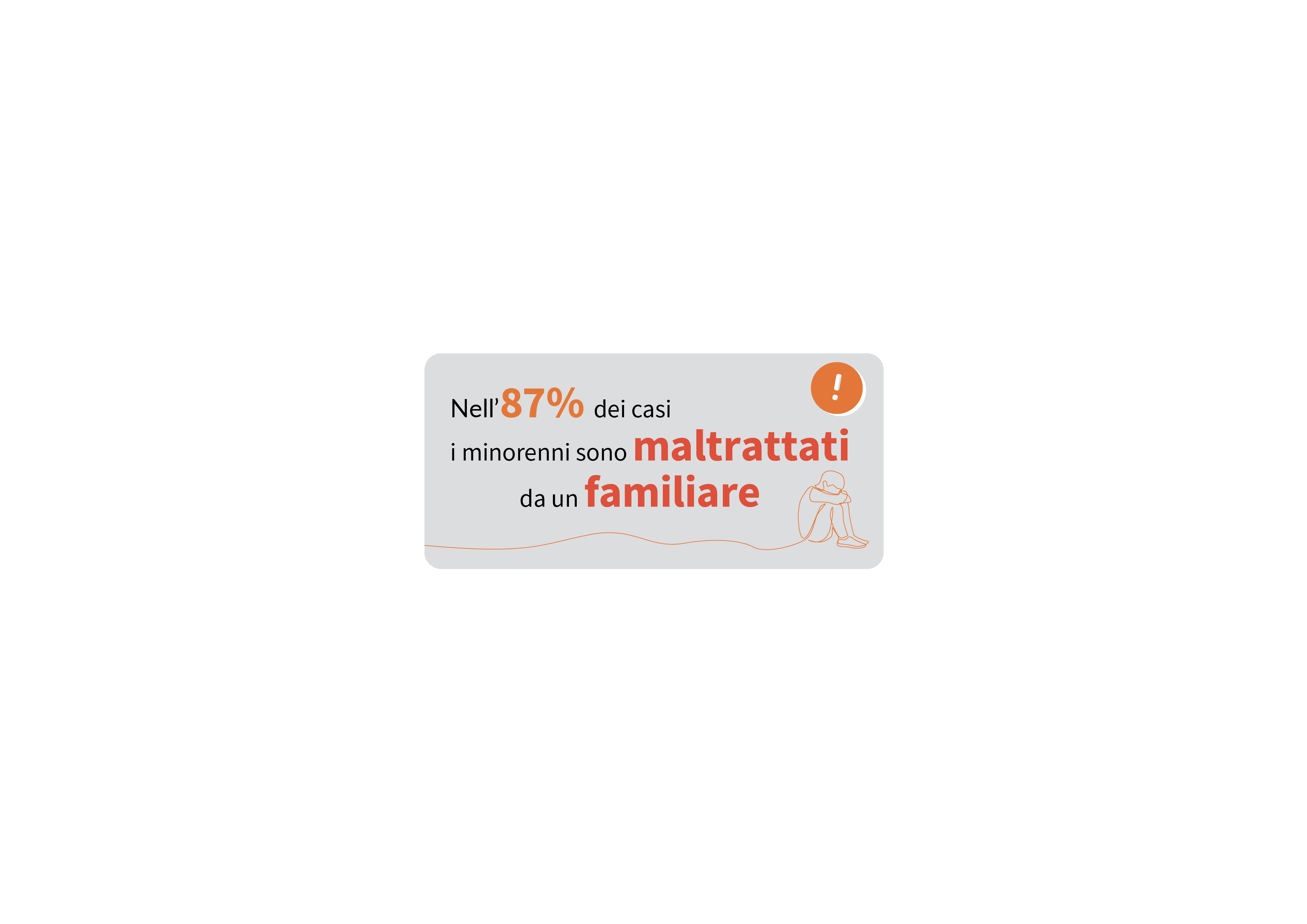 L’autore
18
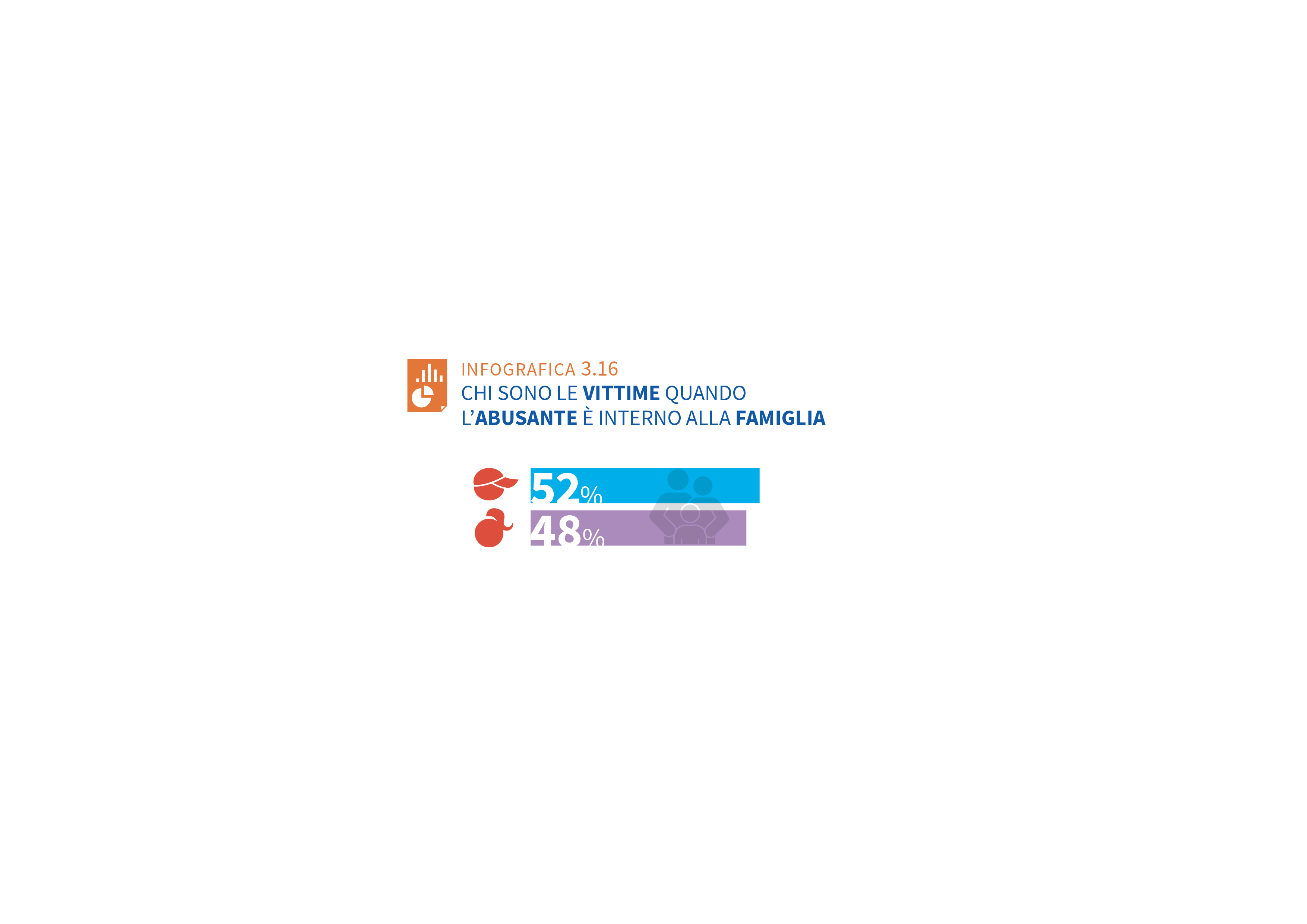 Chi è vittima dentro casa?
19
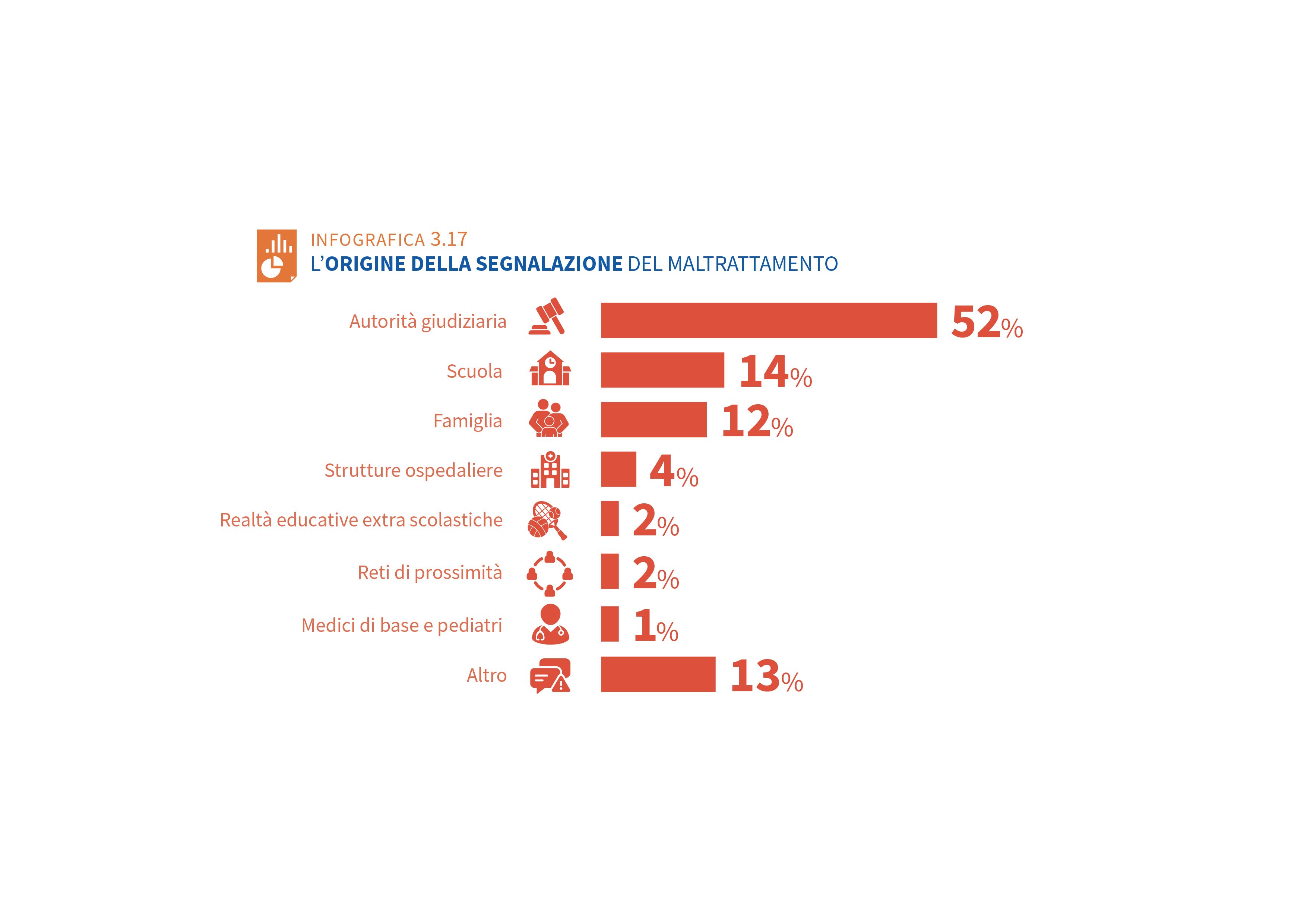 Chi segnala?
20
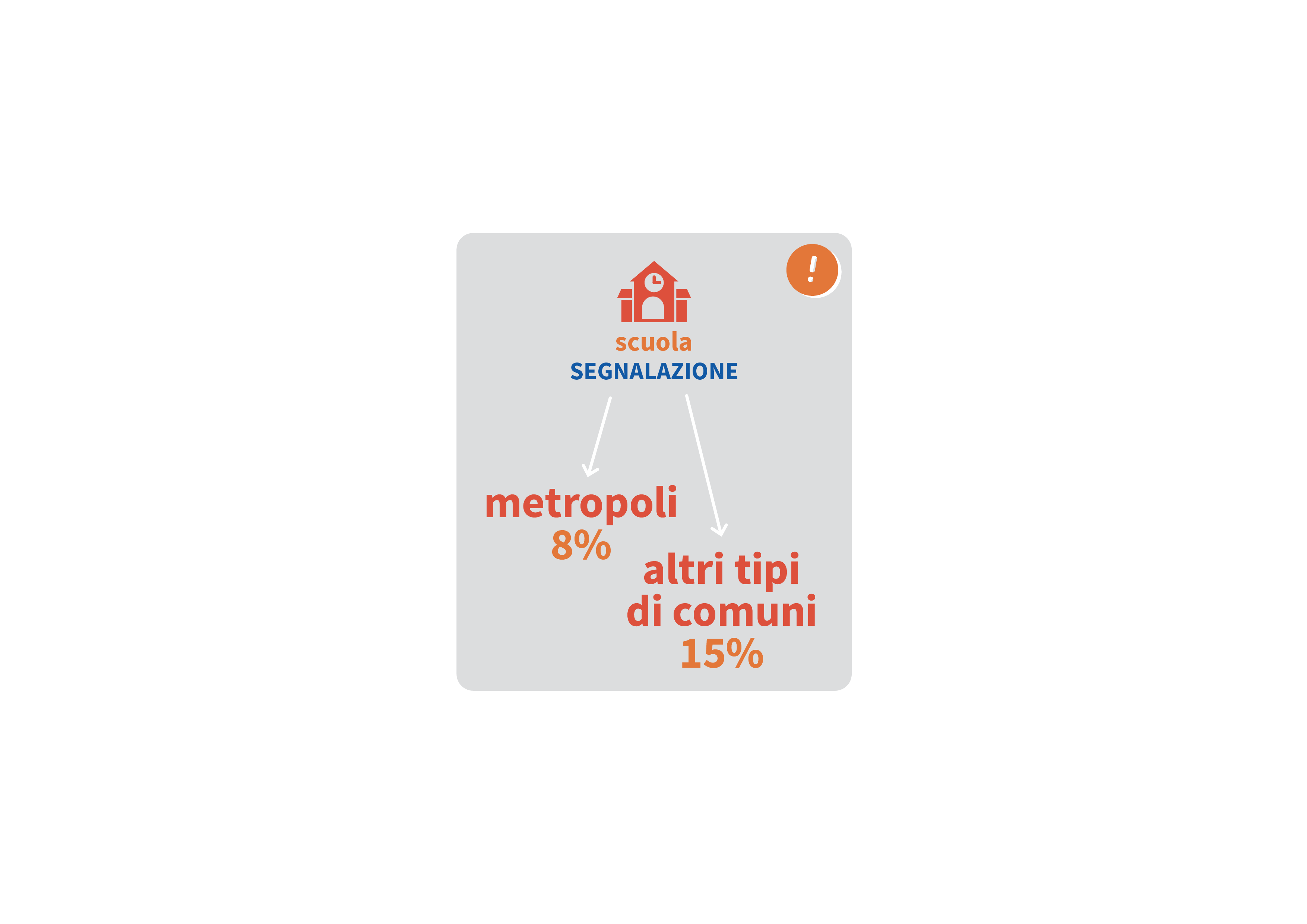 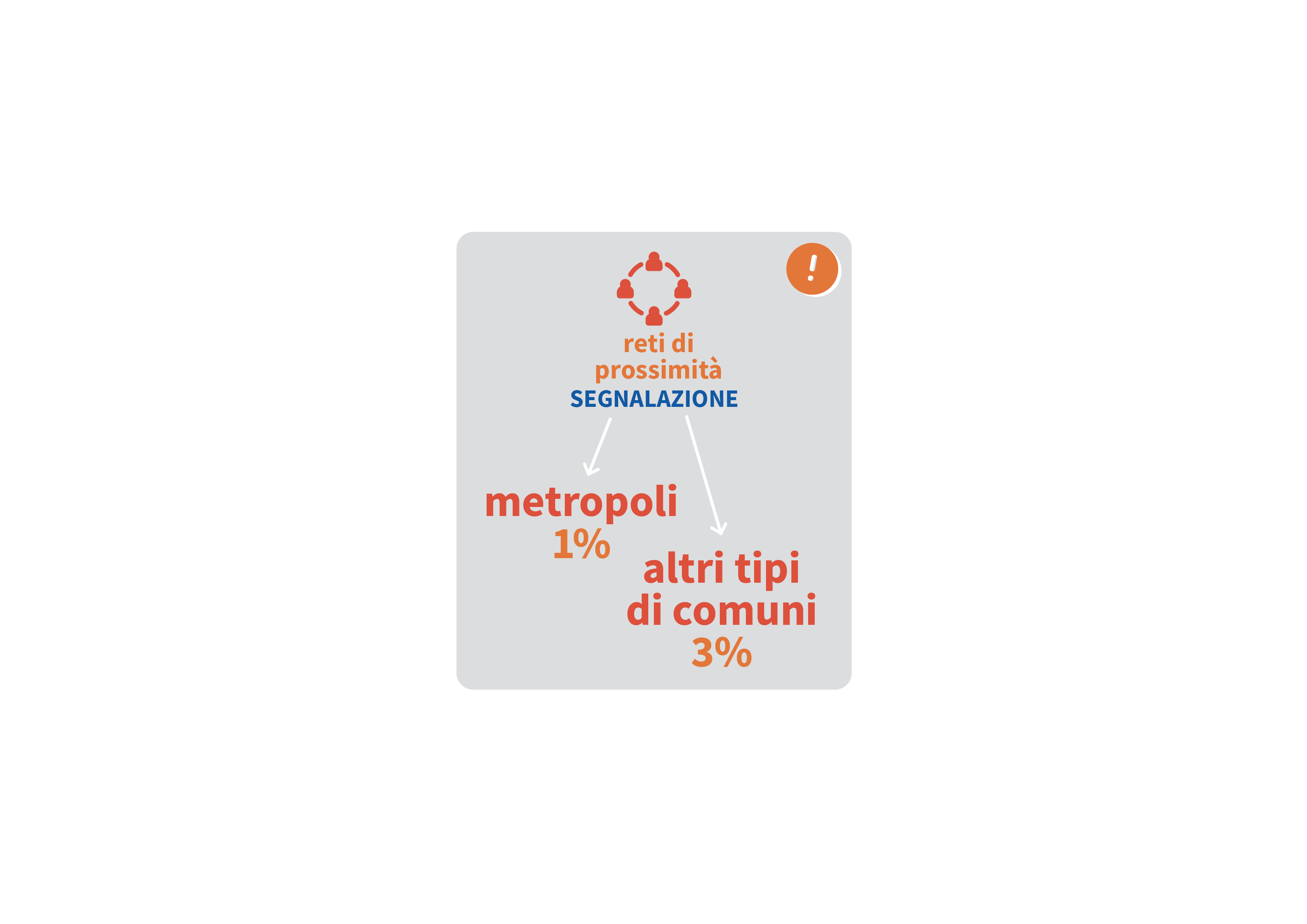 Territori e segnalazione
21
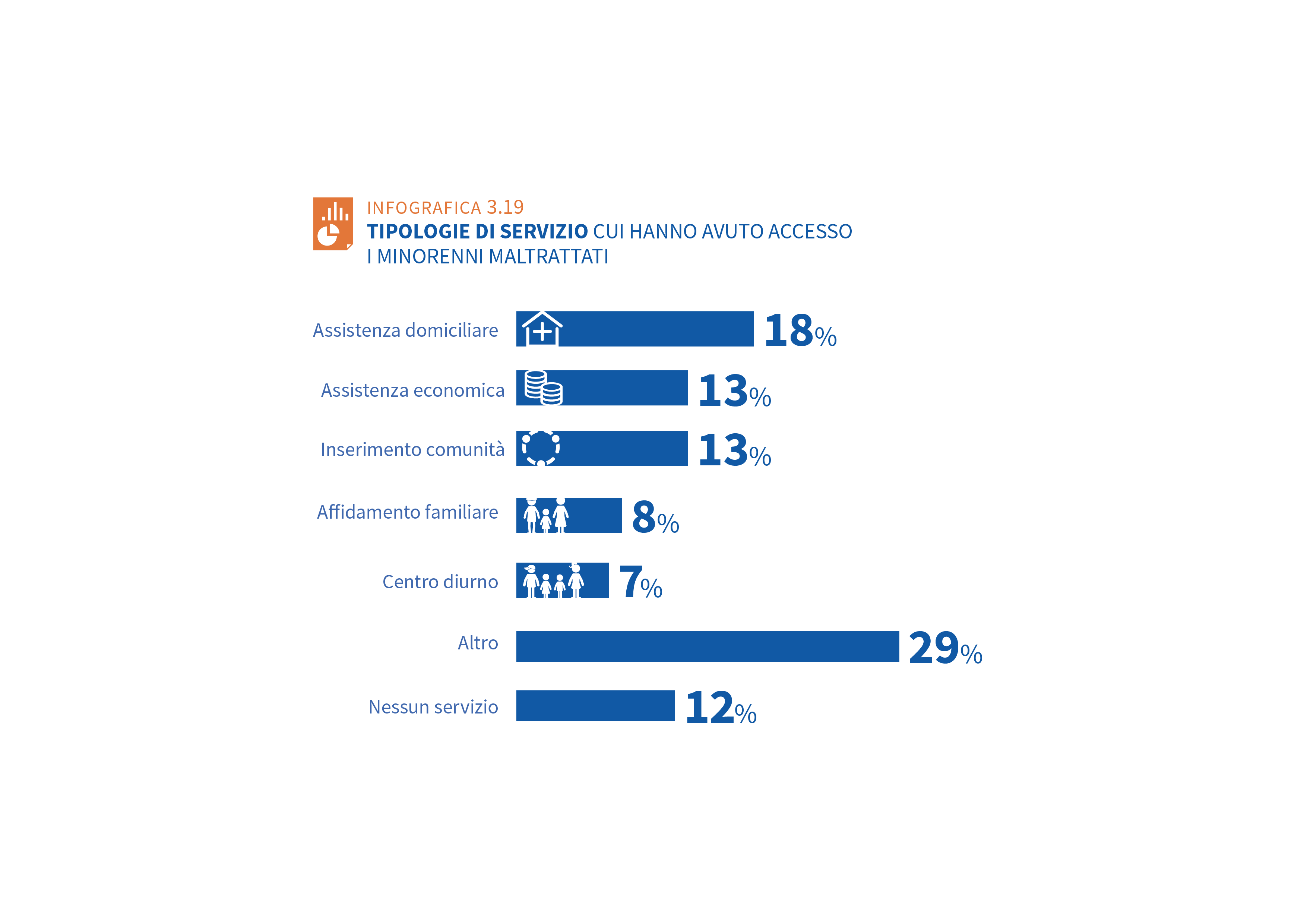 Come si supportano le vittime?
22
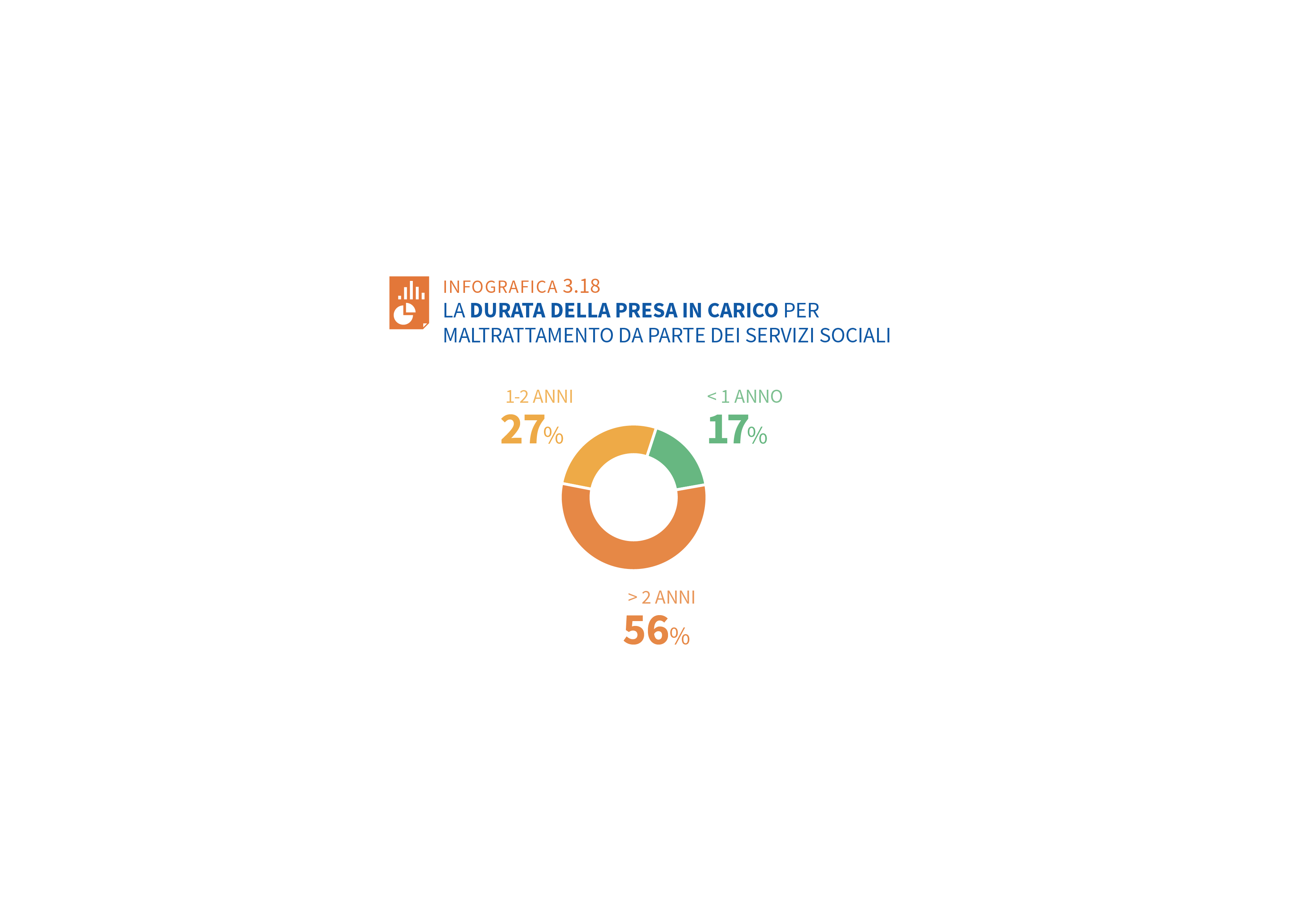 Quanto dura il supporto alle vittime?
23
RACCOMANDAZIONI
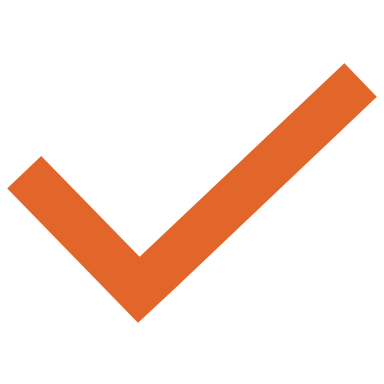 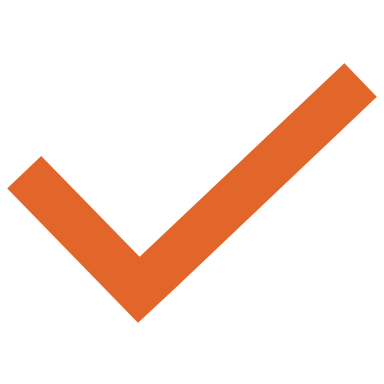 SISTEMA NAZIONALE DI RACCOLTA DATI


ADESIONE ITALIA A GLOBAL PACT TO END VIOLENCE AGAINST CHILDREN


INVESTIMENTI
RICONOSCIMENTO MALTRATTAMENTO COME LEA E LEPS

FORMAZIONE PROFESSIONISTI


LINEE GUIDA
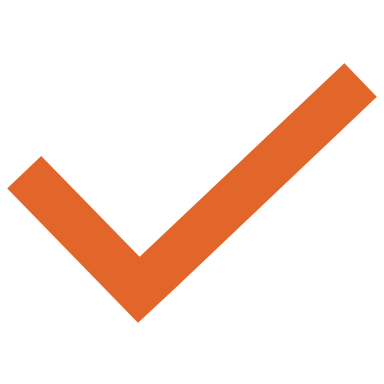 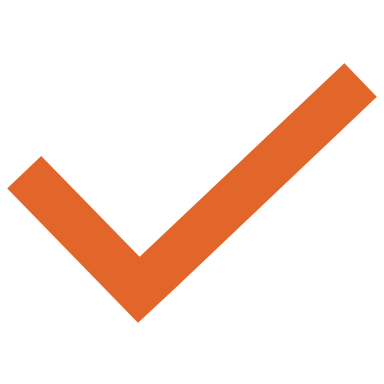 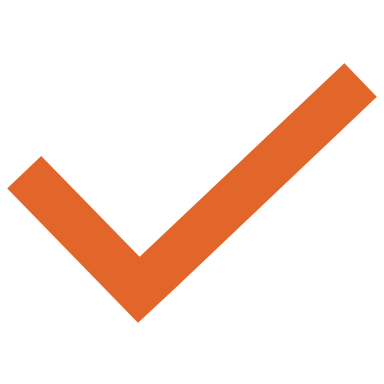 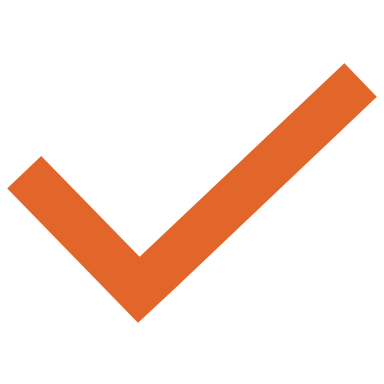 24
GRAZIE
25